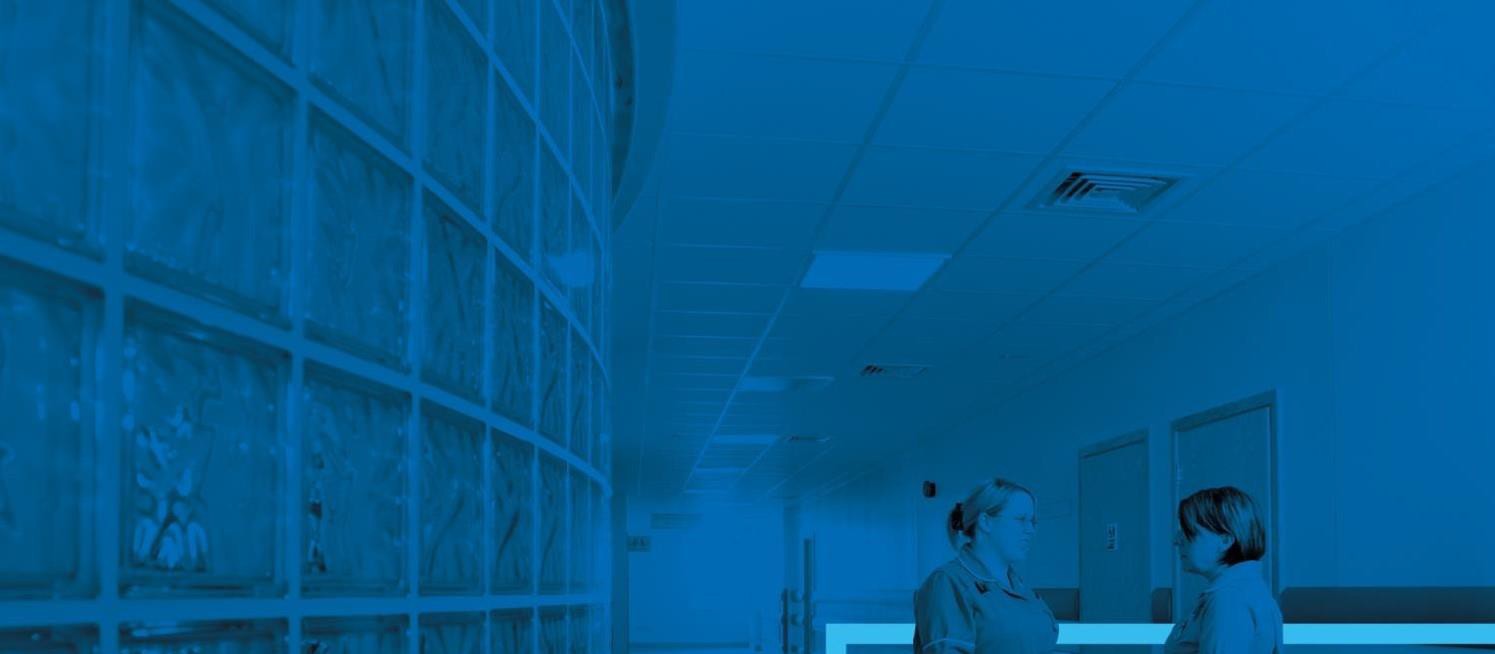 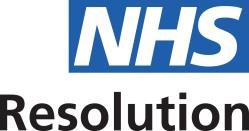 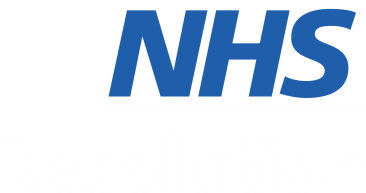 Medication error litigation claims
Michelle Stafford - Safety and Learning, South
NHS Resolution
@NHSResolution
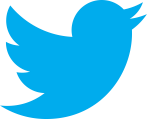 1
Advise / Resolve / Learn
Maternity medication error claims agenda
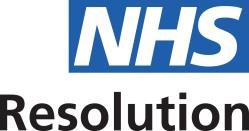 Claims data related to medication errors
The key ambitions of the National Medication Safety Programme
The most common medications involved in claims
Improving the safe use of anticoagulants
Understanding of learning organisation principles and relationship to organisational culture
Identify ways to improve policies, procedures or practice to support learning
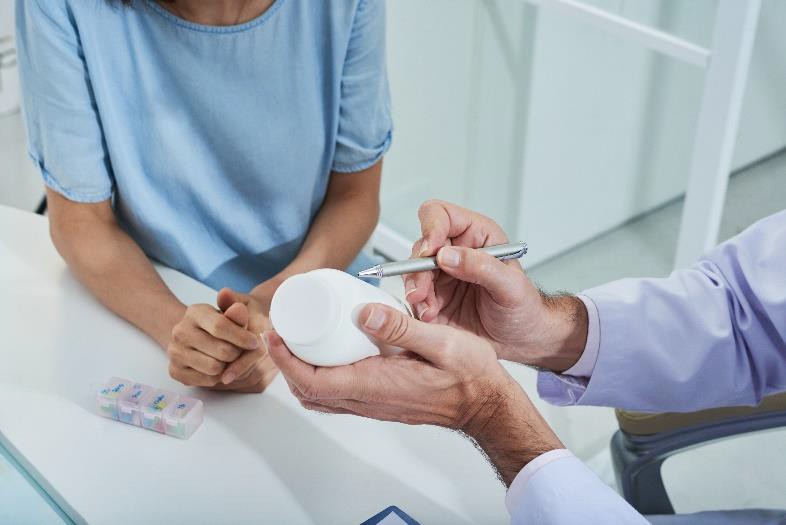 www.resolution.nhs.uk
@NHSResolution
nhsr.safetyandlearningenquiries@nhs.net
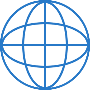 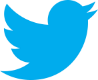 Advise / Resolve / Learn
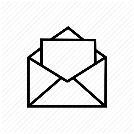 Advise / Resolve / Learn	2
NHS Resolution
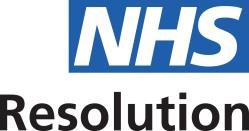 Our purpose is to provide expertise to the NHS to resolve concerns fairly, share
learning for improvement and to preserve resources for patient care.
Strategic aims…
Resolution


Resolve concerns and disputes fairly.
Intelligence

Provide analysis and expert knowledge to drive improvement.
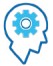 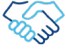 Intervention

Deliver interventions that improve safety and save money.
Fit for purpose

Develop people, relationship and infrastructure.
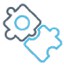 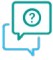 3
Advise / Resolve / Learn
Strategy overview
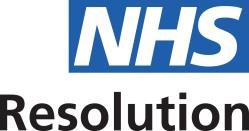 Strategic priorities:
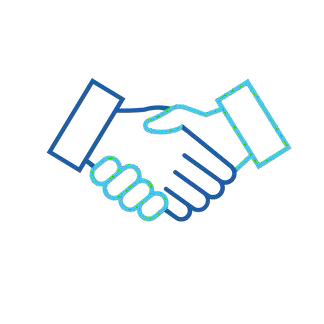 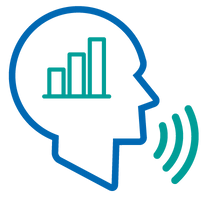 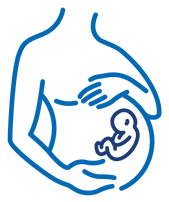 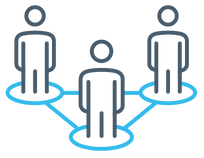 Priority 4
Invest in our people
and systems to transform our business
Priority 2.
Share data and insights
as a catalyst for improvement
Priority 3
Collaborate to improve maternity outcomes
Priority 1.
Deliver fair resolution
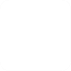 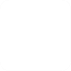 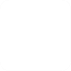 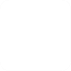 All of our services will focus on achieving fair and timely resolution, wherever possible keeping patients and healthcare staff out of formal processes to minimise distress and cost.
Bringing together key parties to determine what further improvements can be made within our areas of expertise to support the government’s maternity safety ambition.
Ensuring that our unique datasets help derive usable insights that benefit patients and the healthcare and justice systems.
Develop our people, systems and services so that we can continue to deliver best value for public funds.
4
Advise / Resolve / Learn
Advise / Resolve / Learn	4
Role of the Safety and Learning team
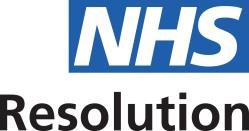 Faculty of Learning
Products for learning
National and regional events
Support incentive schemes
Safety and Learning
Member facing
Collaborative working
5
Advise / Resolve / Learn
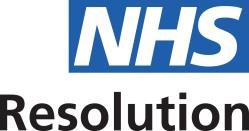 The percentage of clinical negligence claims reported in 2021/22 by specialty, with a breakdown by volume and by value
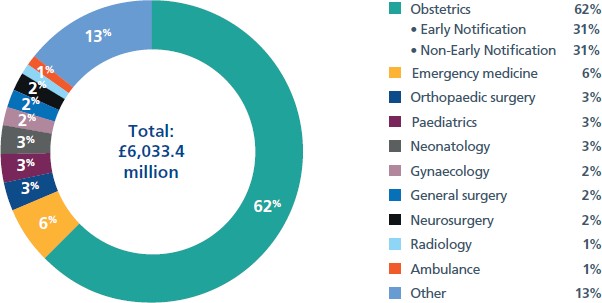 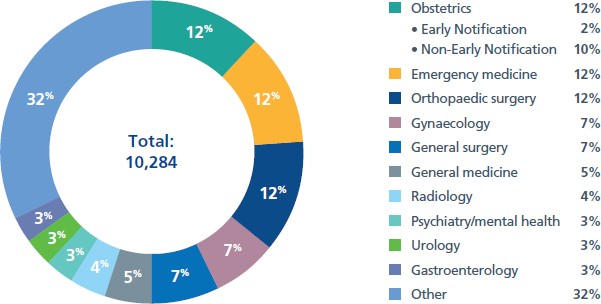 5
Advise / Resolve / Learn
Scorecards
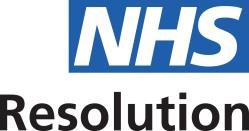 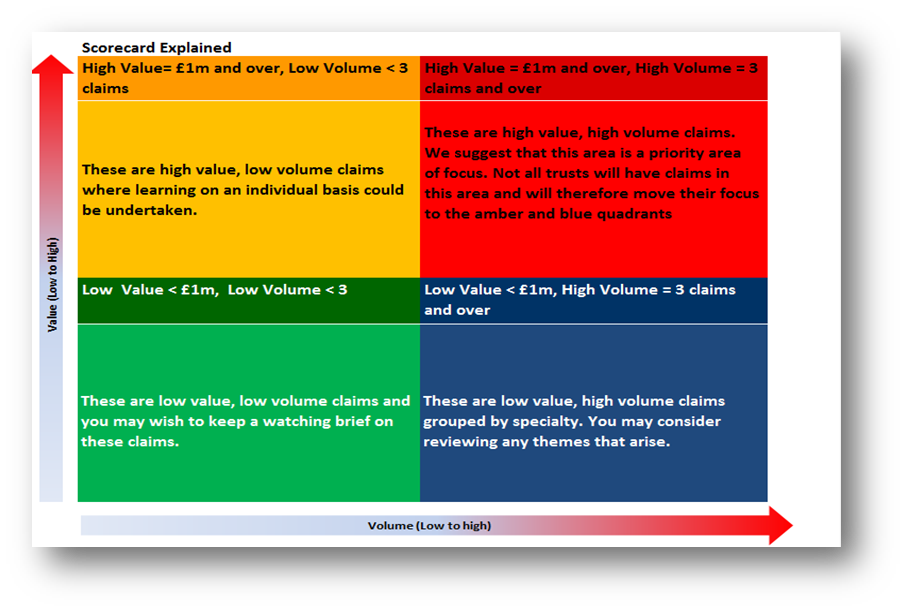 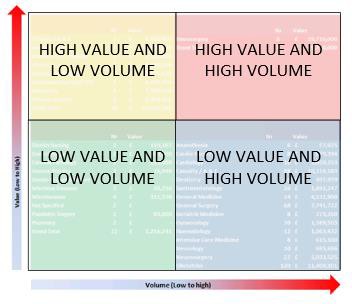 5
Advise / Resolve / Learn
Claims: just the tip of the iceberg
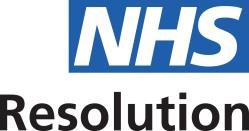 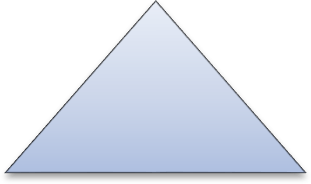 Claims
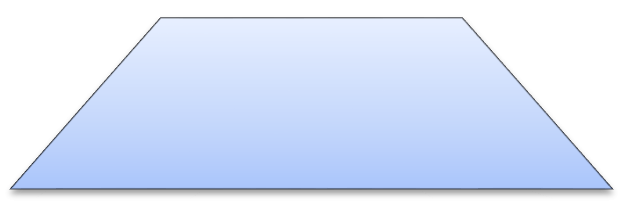 Serious Untoward Incidents (SUIs)
The opportunity to reduce harm and improve safety is the way that the near miss and no harm incidents are handled.
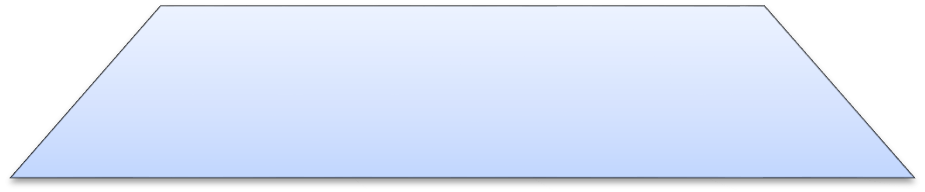 Incident reports
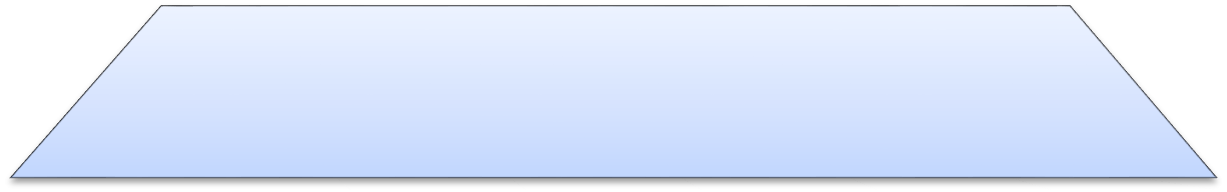 Mistakes leading to harm
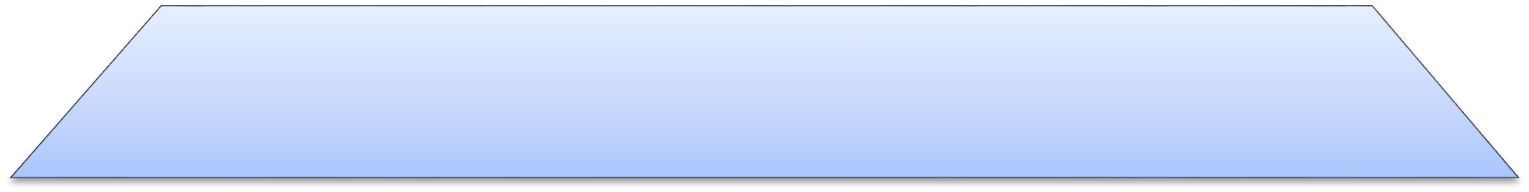 Near misses/no harm
5
Advise / Resolve / Learn
Medication errors: learning from claims
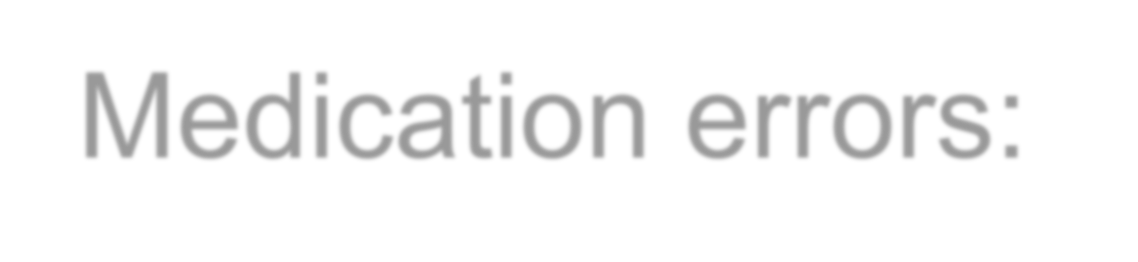 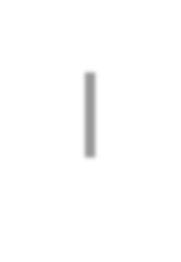 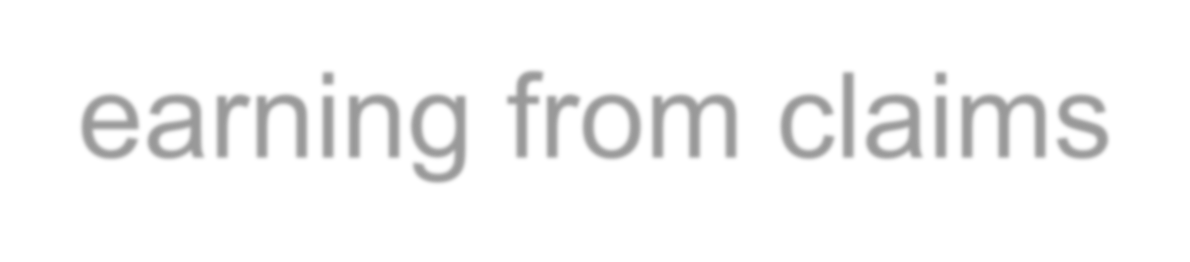 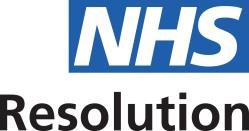 Medication errors are any Patient Safety Incidents (PSI) where there has been an error in the process of prescribing, preparing, dispensing, administering and monitoring or providing advice on medicines.
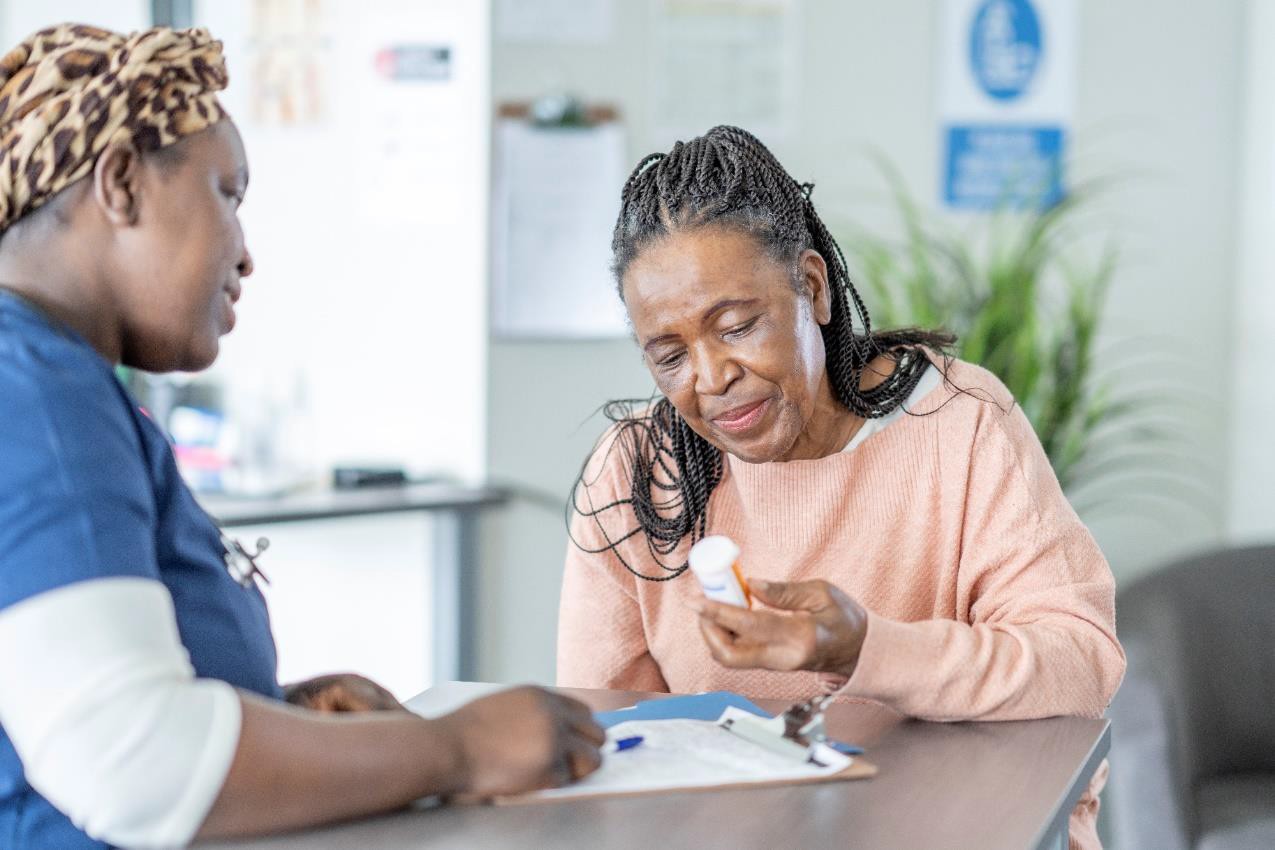 nhsr.safetyandlearningenquiries@nhs.net
9
Advise / Resolve / Learn
The NHS Patient Safety Strategy
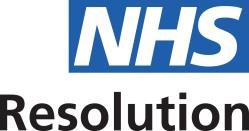 The NHS Patient Safety Strategy has a strategic focus on medication errors, with the
Medicines Safety Improvement Programme addressing the most important causes of severe harm associated with medicines.

The programme aims to reduce severe avoidable medication-related harm by 50% by March 2024.
10
Advise / Resolve / Learn
Key ambitions are:
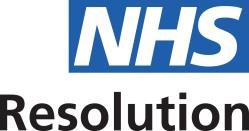 to improve the safe use of anticoagulants.
to reduce harm from opioid medicines used for chronic pain.
to reduce avoidable readmissions by increasing uptake of the Discharge Medicines Service

(Medicines Safety Improvement Programme)
10
Advise / Resolve / Learn
Did you know? Medication errors
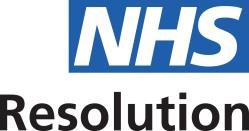 Click on any of the pictures to read the full leaflet.

You can find other some of our other products for learning via our website here.
Did you know? Anti-
infective medication errors
Did you know? Insights into medication errors
Did you know? Heparin
and anticoagulants
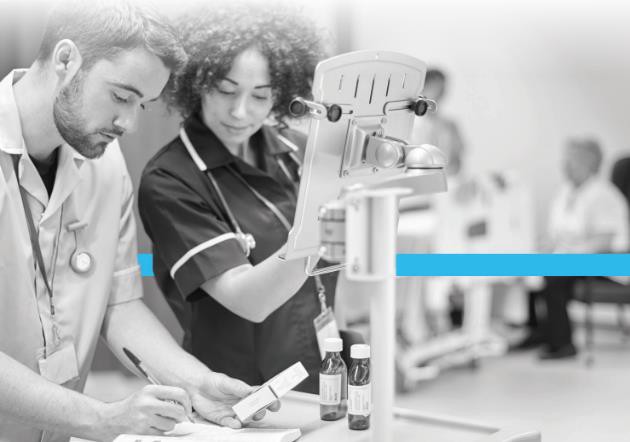 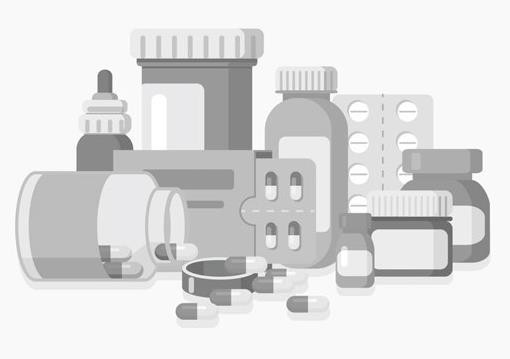 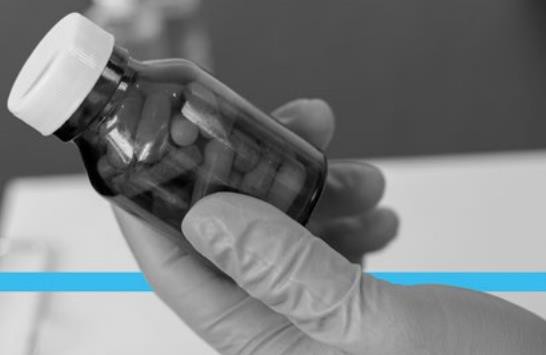 Did you know? General Practice Medication Errors
Did you know? Maternity Medication Errors
Did you know? Extravasation
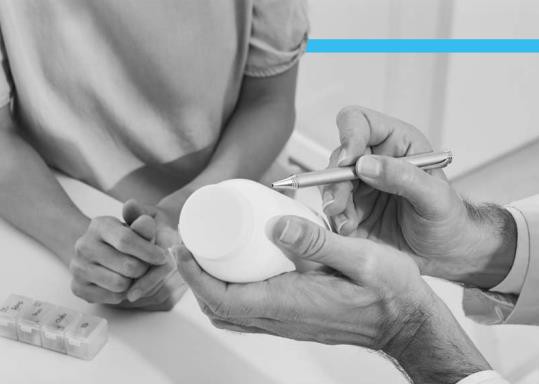 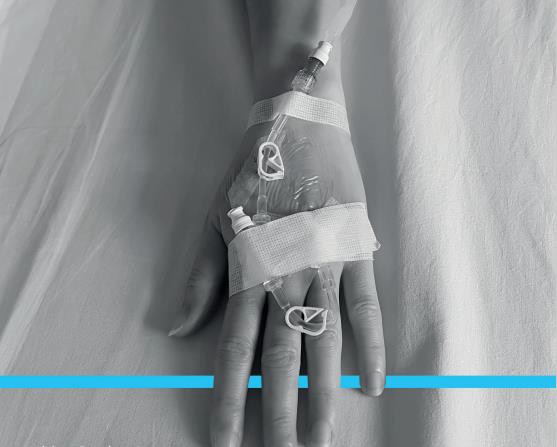 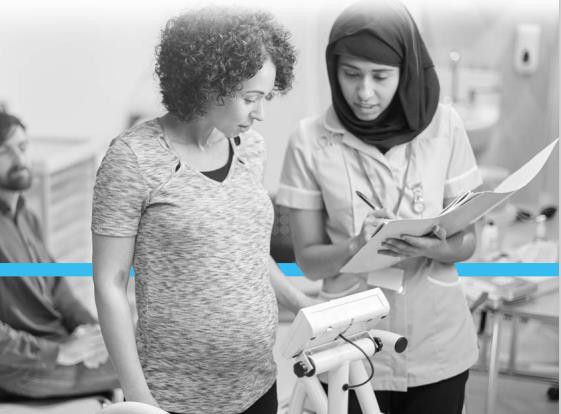 10
Advise / Resolve / Learn
Overall medication error claims in England (5yrs)
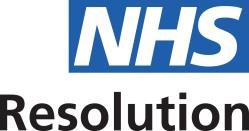 Total number of claims = 1420

Open claims = 495

Total cost of closed claims = £19,324,495

Unsuccessful claims = 438

Successful claims = 487

Total damages paid = £10,419,356
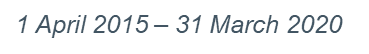 10
Advise / Resolve / Learn
Overall medication error closed claims by type of medication
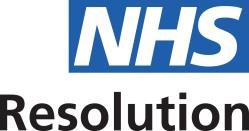 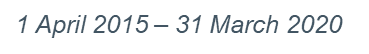 England
140
131
120
104
100


80
65
60
37
40
29
21
20
18
15
20
13
12
12
10
0
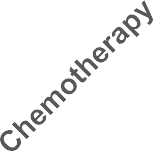 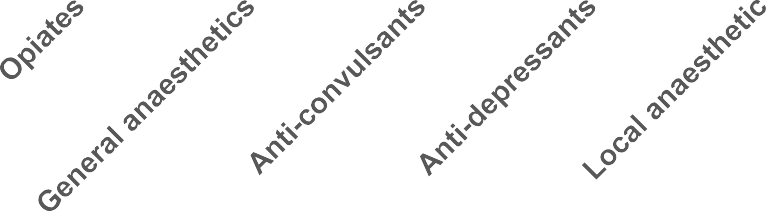 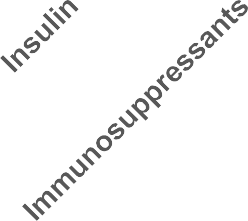 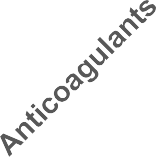 10
Advise / Resolve / Learn
Overall medication error claims by specialism
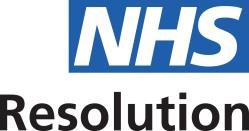 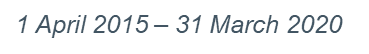 70


60


50


40


30


20


10


0
General Medicine
Anaesthesia
Orthopaedic Surgery
Emergency Medicine
General Surgery
Obstetrics
Cardiology
Pharmacy
Psychiatry/	HM Prison Mental Health Medical/dental
Renal Medicine
10
Advise / Resolve / Learn
Medication error claims - what are the common types of medication errors?
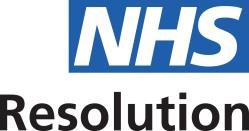 Prescribing
Omission
Wrong time
Improper dose
Wrong dose prescription/wrong dose preparation
Administration errors including the incorrect route of administration, extra dose or wrong rate.
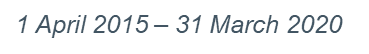 10
Advise / Resolve / Learn
Themes within medication error claims
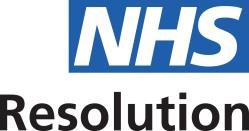 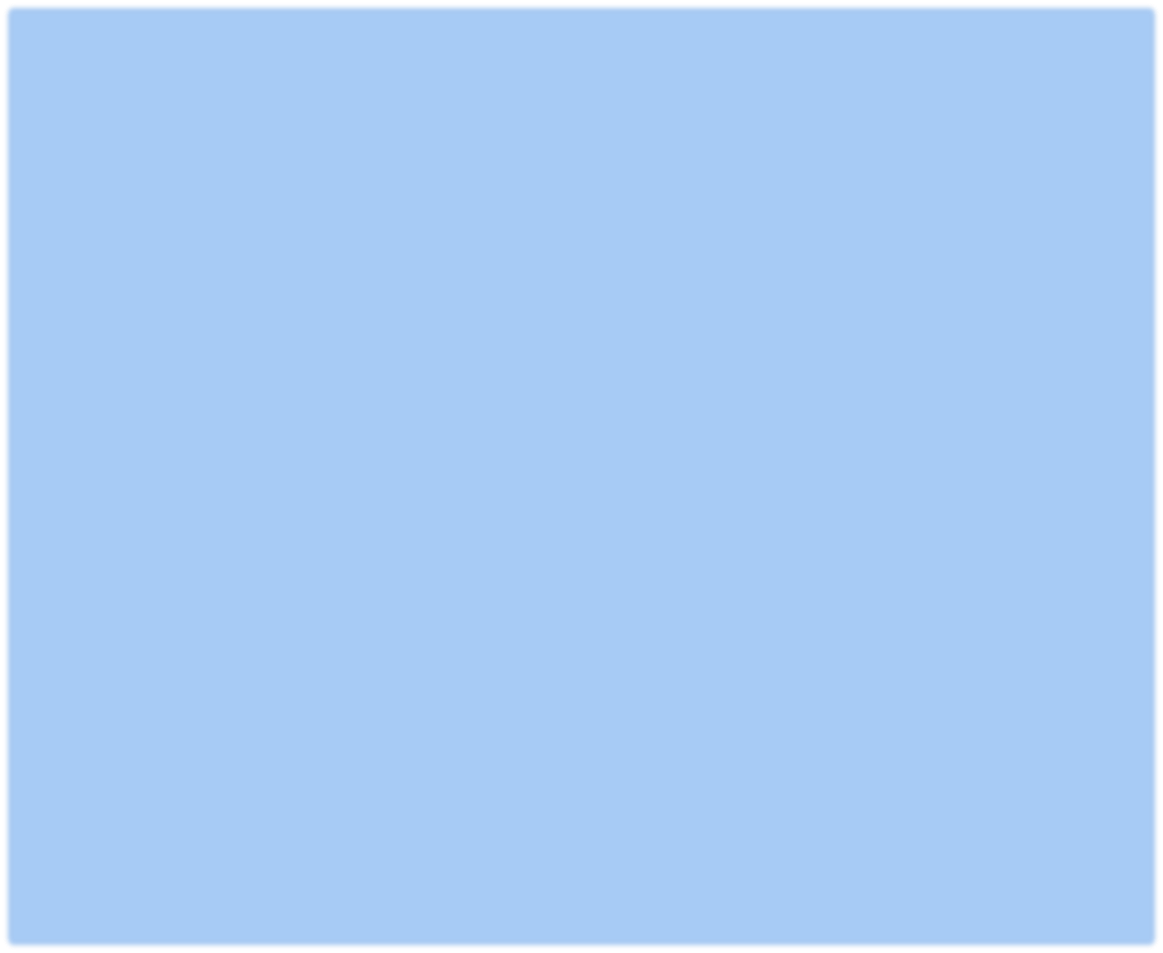 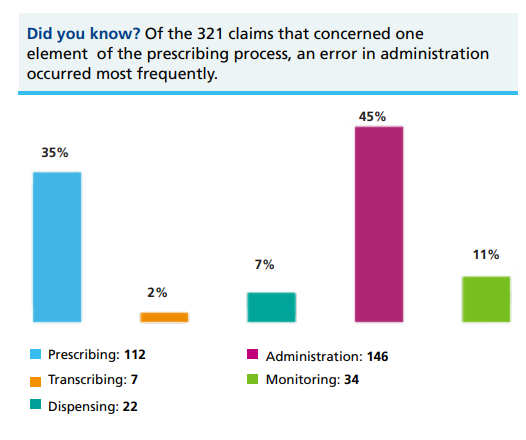 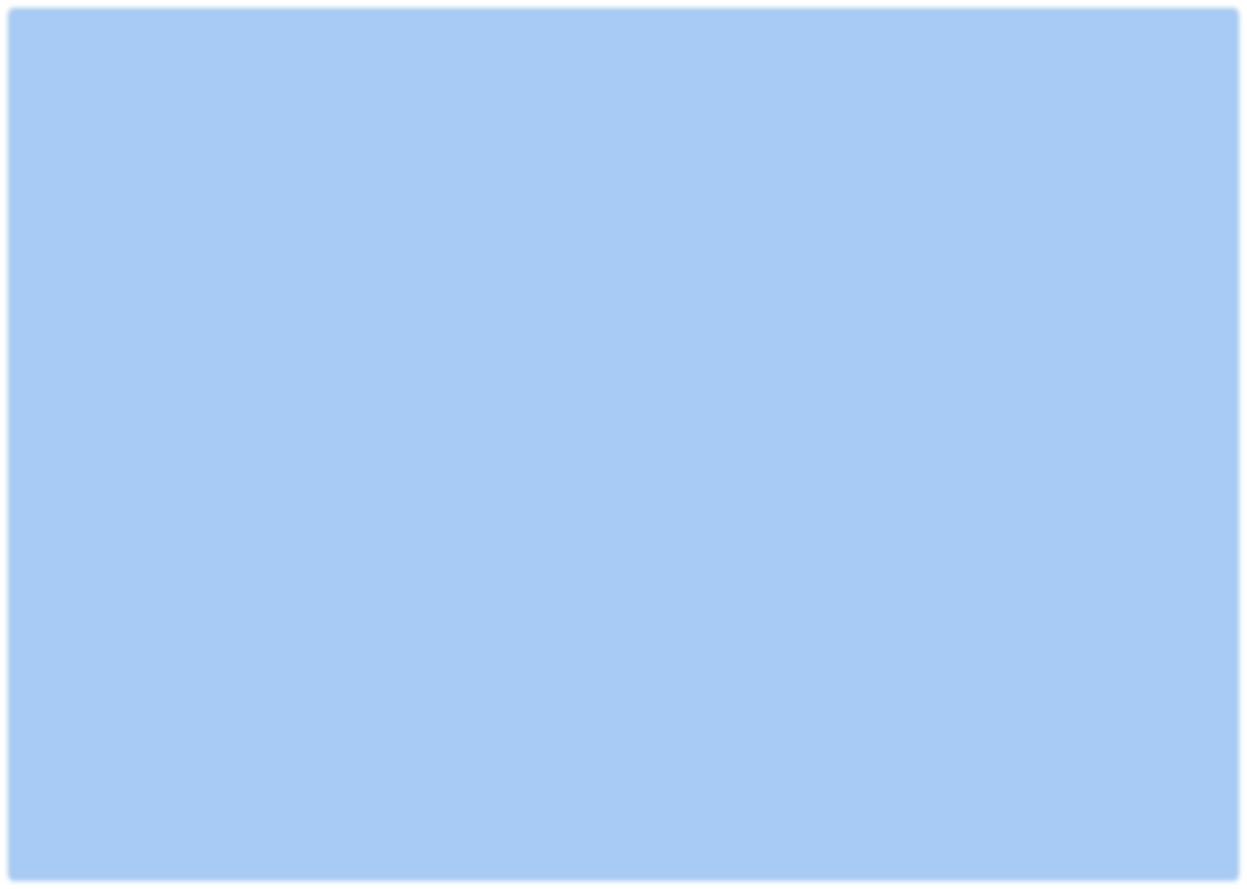 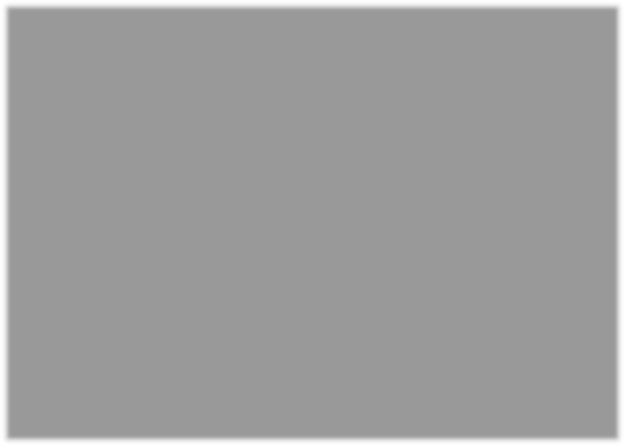 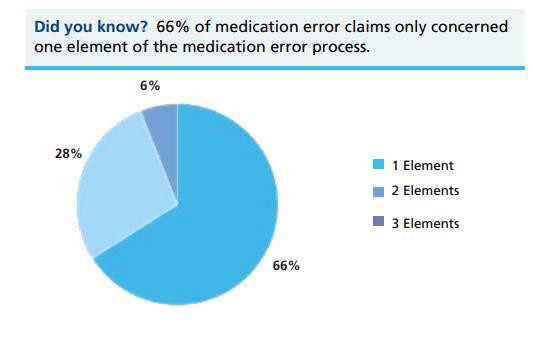 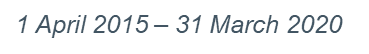 10
Advise / Resolve / Learn
Themes within medication error claims
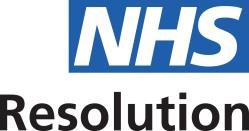 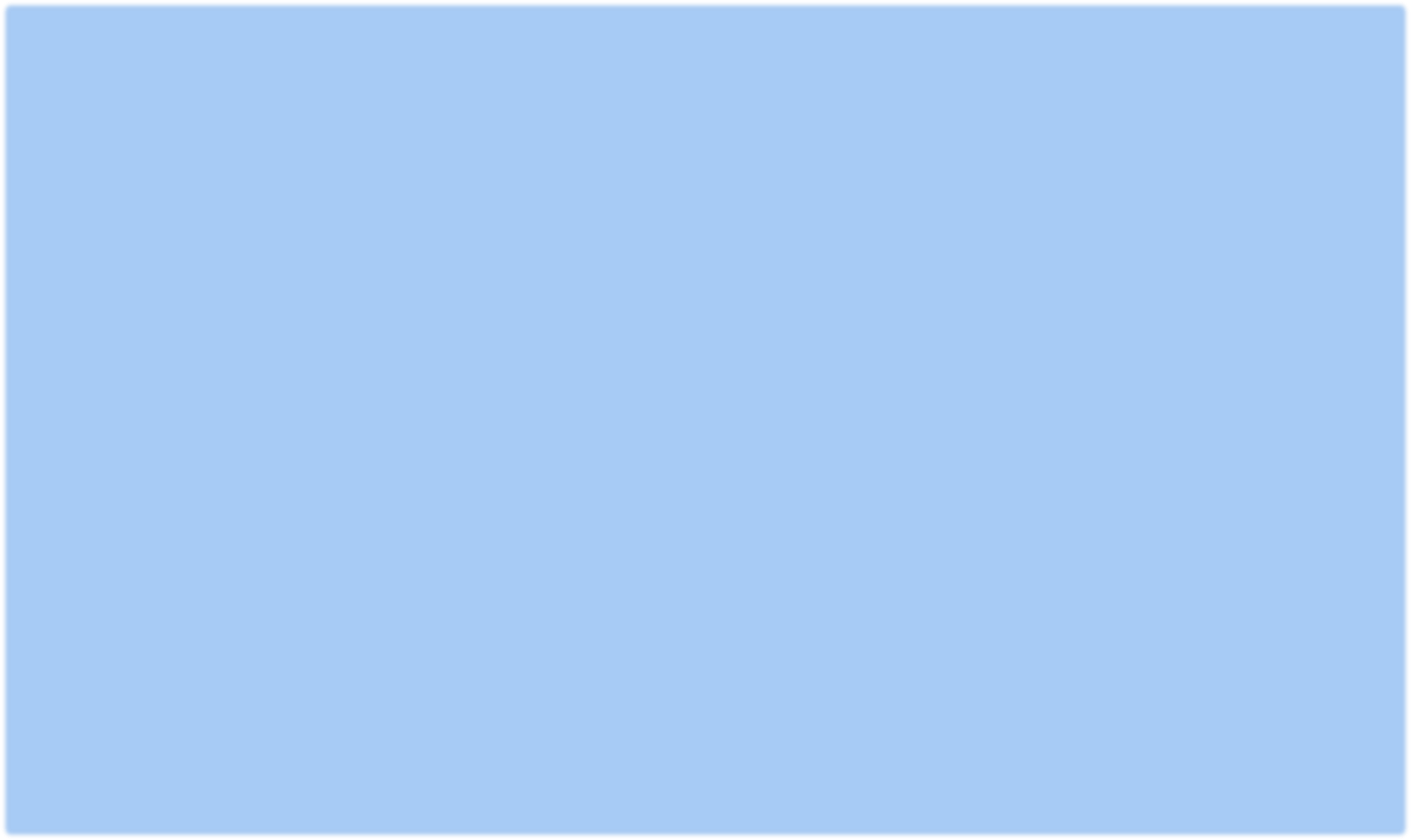 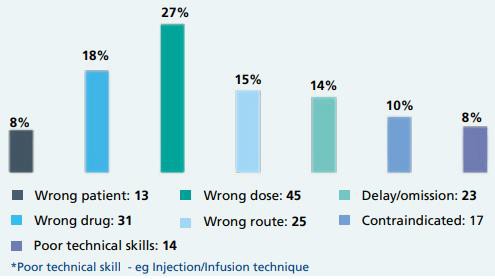 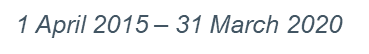 10
Advise / Resolve / Learn
Anticoagulant medication error claims
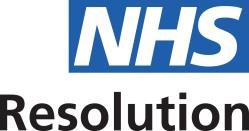 Types of anticoagulant involved in claims
Total claims = 373

Open = 155

Unmeritorious claims = 114

Successful claims = 104
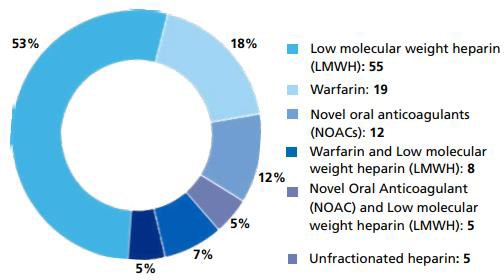 Value of closed claims = £8,189,129
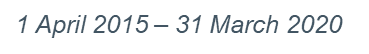 10
Advise / Resolve / Learn
Heparin and anticoagulant claims result in significant patient harm.
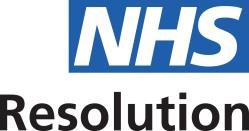 Types of patient harm identified within heparin and anticoagulant claims:

Death: 36
Venous thromboembolism: 34
Other: 26
Stroke: 8
10
Advise / Resolve / Learn
Did you Know?
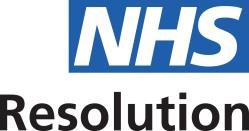 Key causes for low molecular weight heparin (LMWH) medication error claims:

Incorrect dose or course length was prescribed
Delay or an omission with unknown reason
Failure to ensure a sufficient course of LMWH was supplied at discharge from hospital
10
Advise / Resolve / Learn
Did you Know?
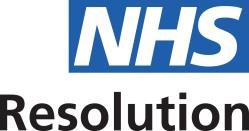 Key causes for warfarin medication error claims:

Failure to stop or reverse warfarin when indicated
Failure to provide bridging therapy when warfarin was stopped pre-procedure
Failure to restart warfarin post-procedure
Stopping warfarin when not indicated
The wrong drug had been given to the patient
10
Advise / Resolve / Learn
Did you Know?
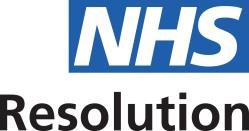 Key causes for novel oral anticoagulant (NOAC) medication error claims:

Failure to stop the NOAC when indicated
Delay or an omission with unknown reason
Stopping a NOAC when not indicated
10
Advise / Resolve / Learn
What can you do?
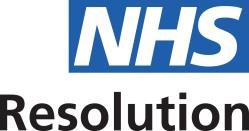 Ensure protocols concerning the prevention of venous thromboembolism (VTE) in patients include LMWH dose calculations and course lengths

Communicate the importance of ensuring the timely prescription of LMWH where risk assessments have identified it is indicated

Communicate the importance of avoiding delays in the administration of LMWH
10
Advise / Resolve / Learn
What can you do?
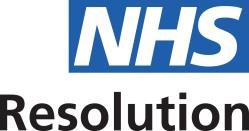 Ensure robust policies and procedures exist around pre and postoperative management of anticoagulated patients including bridging therapy

Ensure protocols are in place which detail when anticoagulant reversal is indicated / should be considered

Ensure that anticoagulant treatment plans are effectively and accurately communicated to providers of primary care
10
Advise / Resolve / Learn
Anti-infective medication error claims
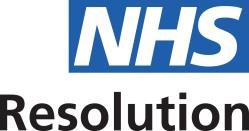 Types of anti-infective involved in claims
Total claims = 172

Open = 53

Unmeritorious claims = 51

Successful claims = 68
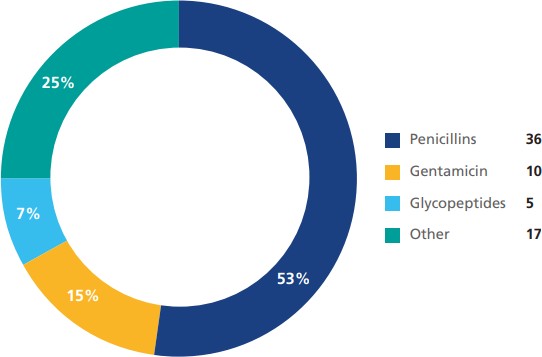 Total value of closed claims = £2,612,667
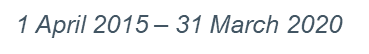 10
Advise / Resolve / Learn
Maternity medication error claims
1 April 2015 – 31 March 2020*
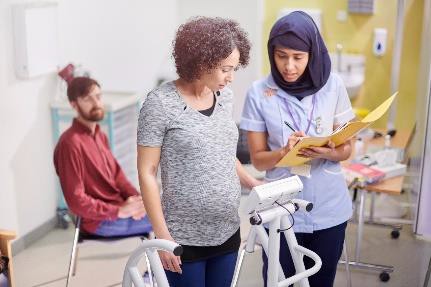 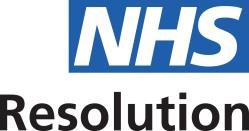 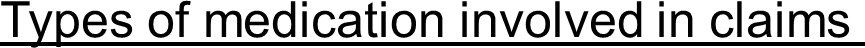 Claims notified
55
Claims settled with damages paid
22
Total cost of settled claims
£460,728
Opioid: 5
Anti-infective: 5
22%
Hormone: 5
32%
Other: 7
23%
23%
*All NHSR notified claims related to extravasation 1April 2015-31 March 2020
10
Advise / Resolve / Learn
Examples of maternity medication error claims
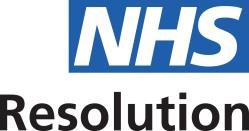 Anticoagulant (LMWH) – Thrombosis/Embolism: failure to provide coagulant
prophylaxis to mother following birth which resulted in DVT.
Total cost of claim £10K

Anticoagulant -	Thrombosis/Embolism – mother discharged without any anticoagulant medication following vaginal birth resulting in multiple pulmonary emboli.
Total cost of claim £35K

Opioid – Psychiatric/psychological injury: Administration of incorrect dosage of morphine – prior to C-section.	Higher does of intrathecal morphine given as part of epidural anaesthetic.
Total cost of claim £50K
10
Advise / Resolve / Learn
What can you do?
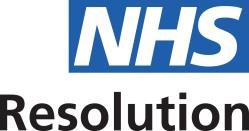 Ensure staff follow local guidance and appropriately risk assess each patient. If in doubt don’t give the medication and escalate it for advice.

Reducing avoidable readmissions through improving discharge medication review

Provide education to ensure staff are aware of the risk of medication errors and what they need to do if one occurs. Review your organisation’s reporting procedure for medication errors and ensure learning after incidents is shared with all staff.
10
Advise / Resolve / Learn
What can you do?
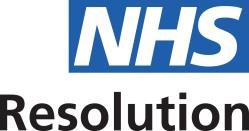 Have a standing agenda item on your medicines management board to ensure incidents and near misses are robustly reported and investigation and action plans are implemented and embedded.

Ensure a designated person reviews the Medicine and healthcare products regulatory agency (MHRA) medication safety updates and cascades and actions accordingly to encourage learning across the wider organisation and Local Maternity Neonatal Systems and Integrated Care System.

Review patient information resources to include manufacturers guidance, evidence based practices and patient support organisations.
10
Advise / Resolve / Learn
What can you do?
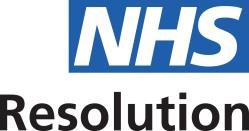 Support a culture of openness and learning by sharing good practice case stories.
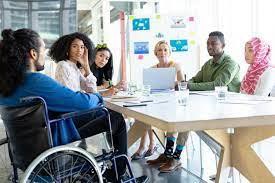 10
Advise / Resolve / Learn
The ambition for the NHS to be
the largest learning organisation in the world
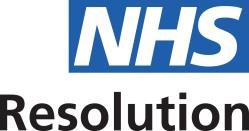 Create an environment that maximises learning
Learning organisation principles
Major in near misses and anticipatory factors
Partnership with patients , carers and staff/utilising the experiences and views of families during the investigation
Establishing a learning culture rather than a blame culture
Supporting staff to disclose information and during investigations
10
Advise / Resolve / Learn
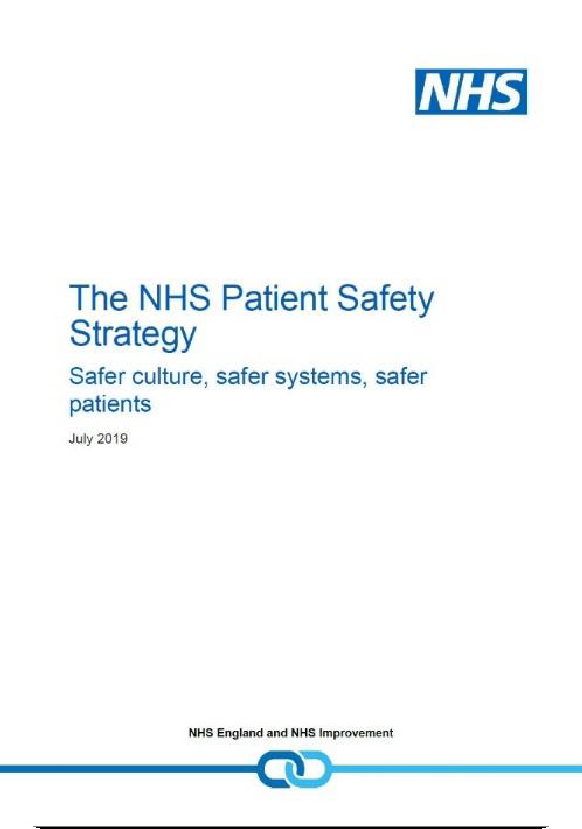 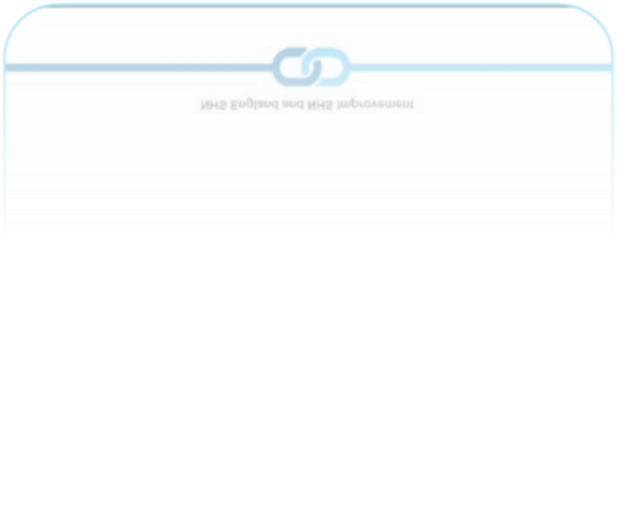 https://engage.improvement.nhs.uk/policy-strategy-and-delivery- management/patient-safety-strategy/user_uploads/developing-a-patient- safety-strategy-for-the-nhs-14-dec-2018-v2.pdf
Chaffer, D., Kline, R. and Woodward, S.
https://resolution.nhs.uk/resources/being-fair/
10
Advise / Resolve / Learn
Being fair: supporting a just and learning culture for staff and patients following incidents in the NHS
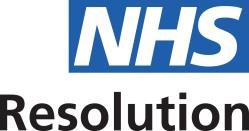 A just and learning culture is the balance of fairness, justice, learning – and taking responsibility for actions. It is not about seeking to blame the individuals involved when care in the NHS goes wrong. It is also not about an absence of responsibility and accountability.

All actions should be understood
Staff should be supported to learn from their actions
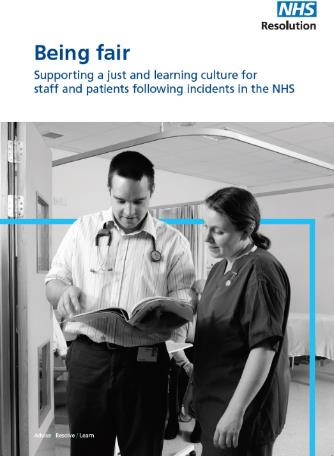 Chaffer, D., Kline, R. and Woodward, S.
10
Advise / Resolve / Learn
Three aims of Being Fair
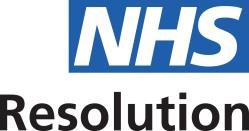 To help the NHS prioritise learning about how to minimise the conditions and behaviours that can underpin or lead to things not going as planned rather than apportion individual blame

Help the NHS build a consistent approach for all staff, no matter what profession or background

Help the NHS to avoid, wherever possible, suspension, exclusion and disciplinary action unless there is wilful intent
10
Advise / Resolve / Learn
Saying Sorry
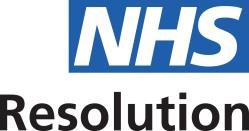 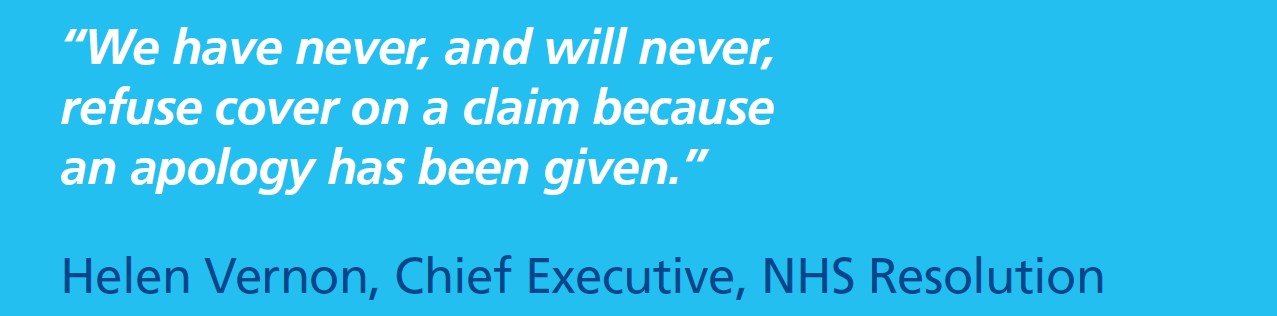 10
Advise / Resolve / Learn
Duty of Candour animation
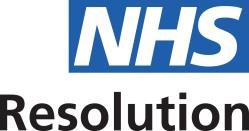 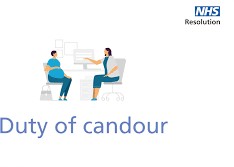 10
Advise / Resolve / Learn
Summary
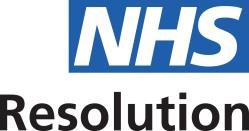 Duty of candour is always the right thing to do.
Listen to patients, relatives and carers
Follow local and manufacturer’s guidance
Staff may need updates and training including patient stories and learning from claims, incidents and complaints
10
Advise / Resolve / Learn
Did you know? Medication errors
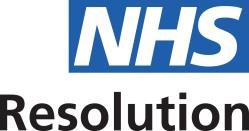 Click on any of the pictures to read the full leaflet.

You can find other some of our other products for learning via our website here.
Did you know? Anti-
infective medication errors
Did you know? Insights into medication errors
Did you know? Heparin
and anticoagulants
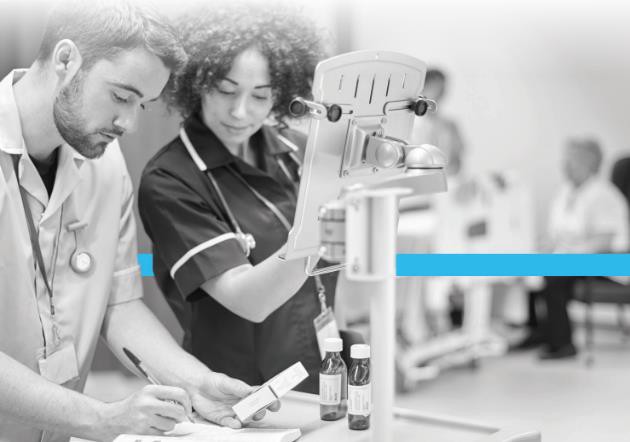 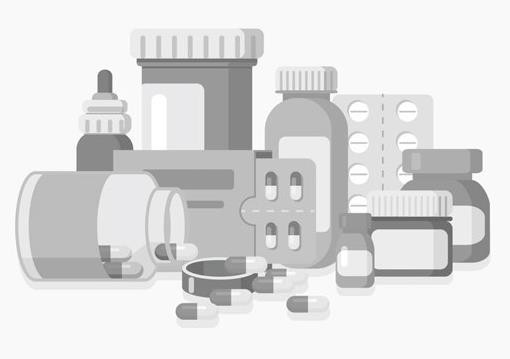 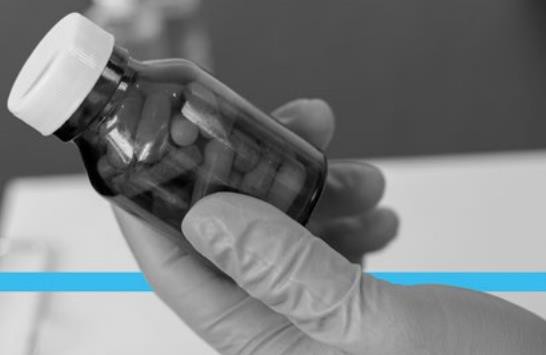 Did you know? General Practice Medication Errors
Did you know? Maternity Medication Errors
Did you know? Extravasation
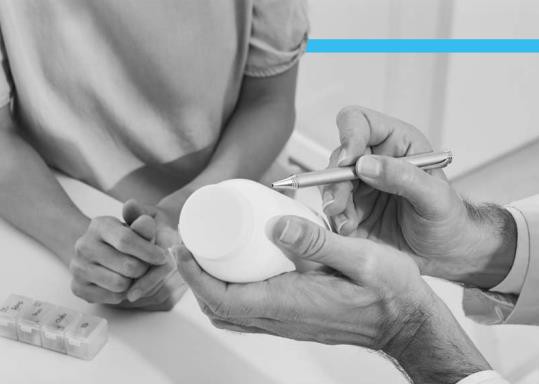 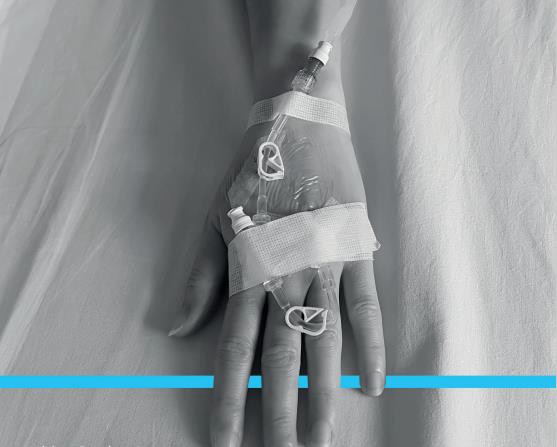 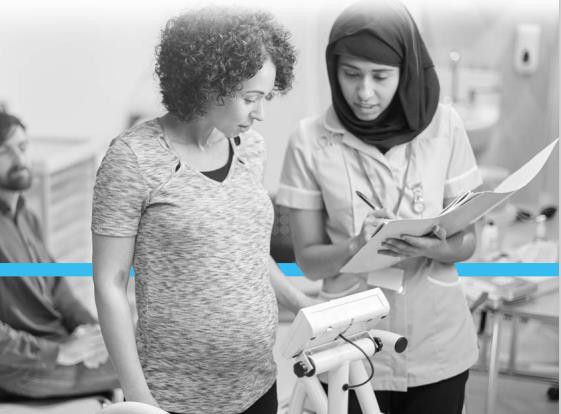 10
Advise / Resolve / Learn
A range of products for learning
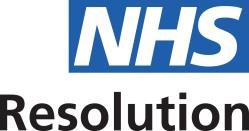 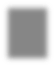 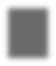 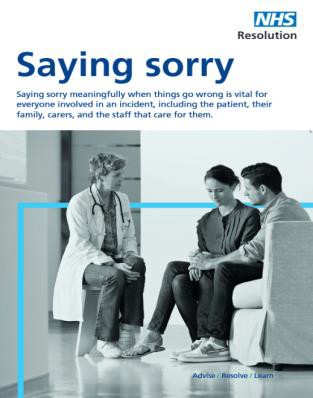 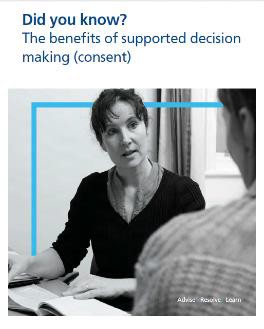 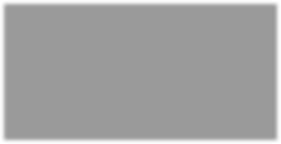 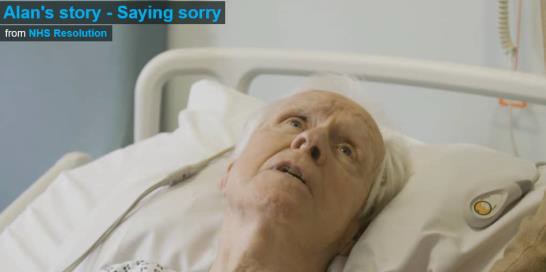 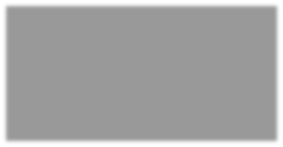 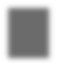 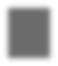 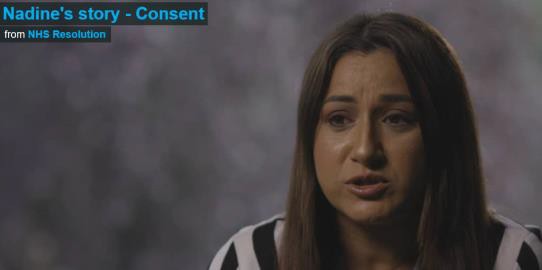 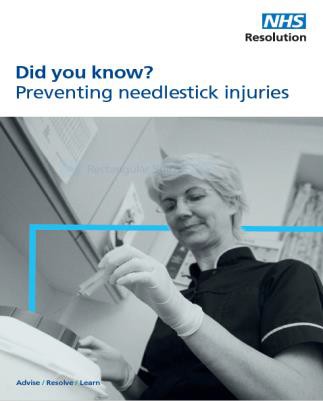 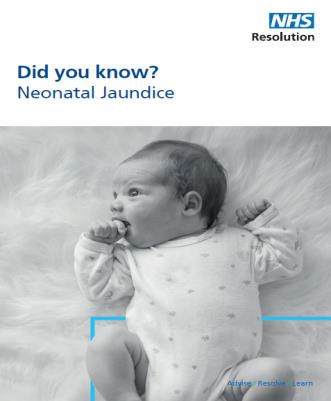 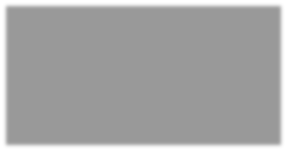 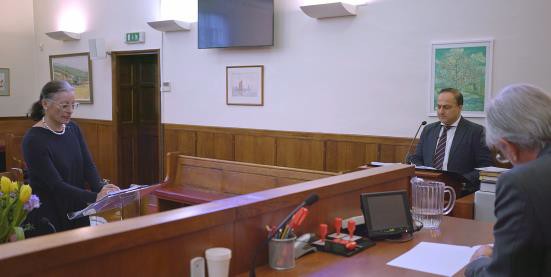 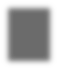 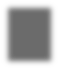 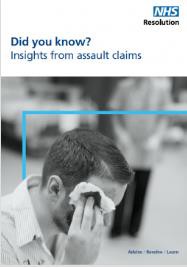 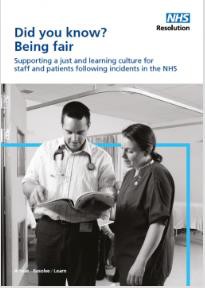 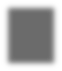 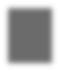 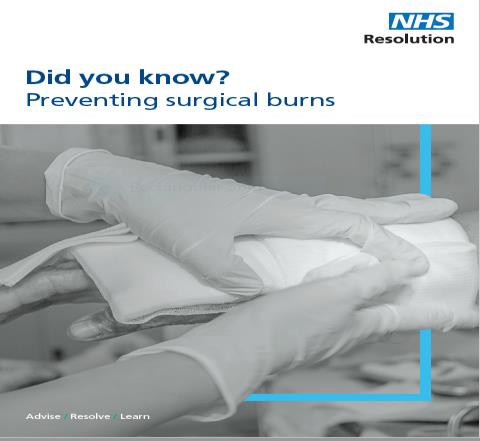 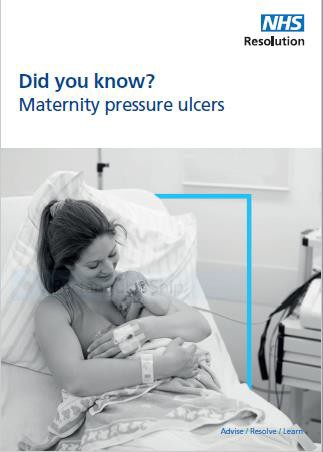 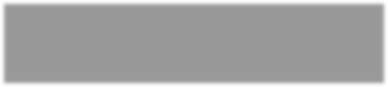 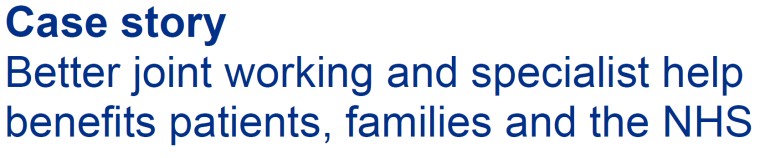 https://resolution.nhs.uk/resources/
10
Advise / Resolve / Learn
Emergency medicine reports
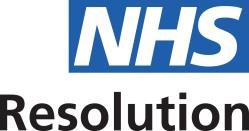 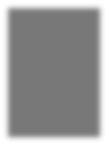 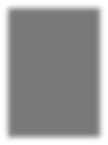 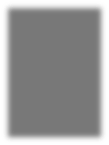 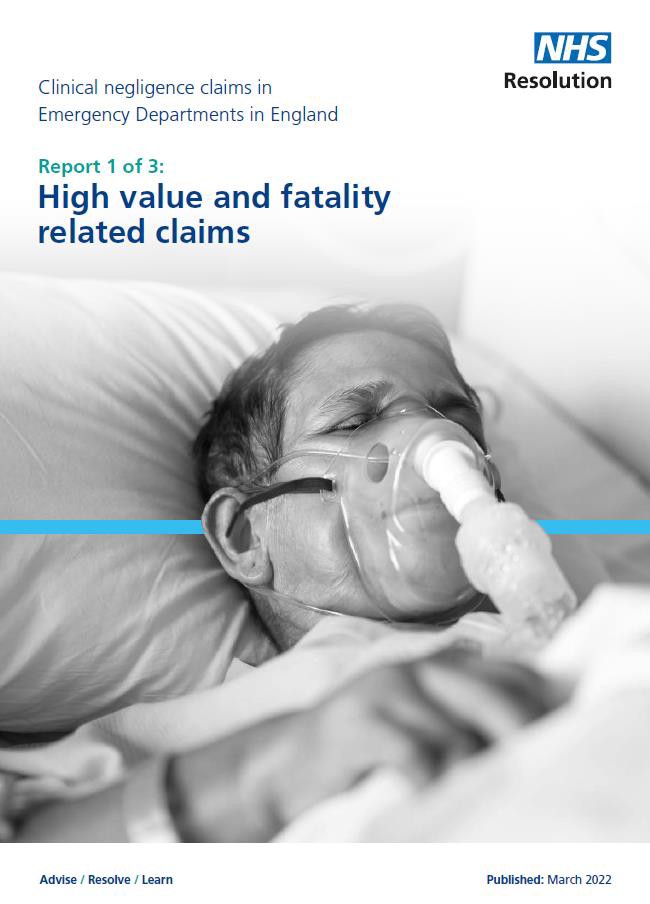 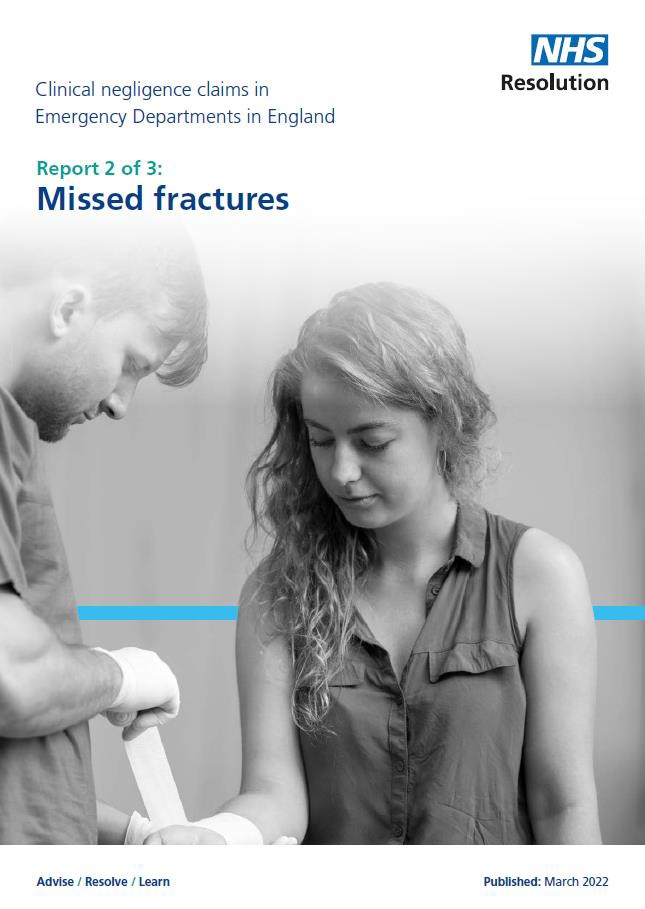 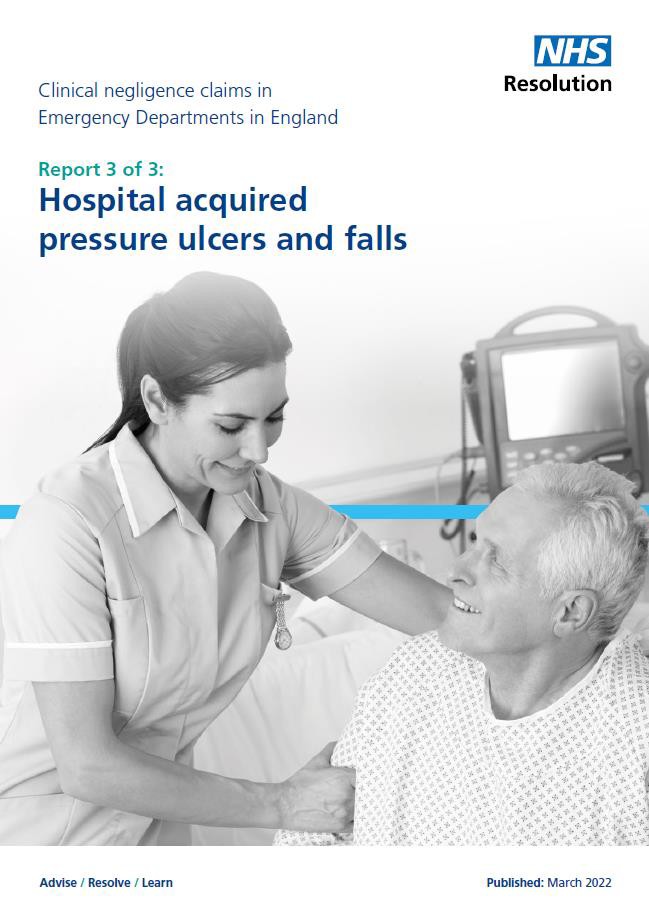 10
Advise / Resolve / Learn
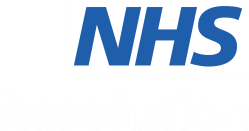 Thank you for your time
www.resolution.nhs.uk @NHSResolution
Further queries or information please contact our team:
nhsr.safetyandlearningenquiries@nhs.net
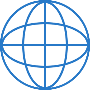 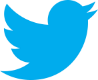 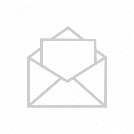 10
Advise / Resolve / Learn